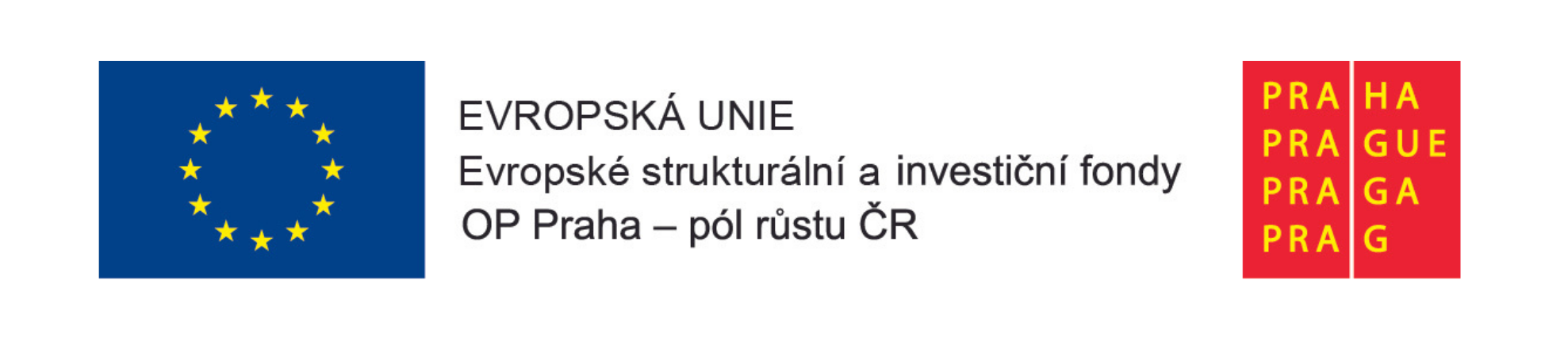 Prezentace z aktivity stáže pedagogických pracovníků
Výzva 49 OAP
Termín stáže: 25.9.2021- 02.10.2021
Účastníci: María Paz Velázquez Noguera
Místo: The British College Benalmádena Spain
Projekt č.: CZ.07.4.68/0.0/0.0/18_066/0001529
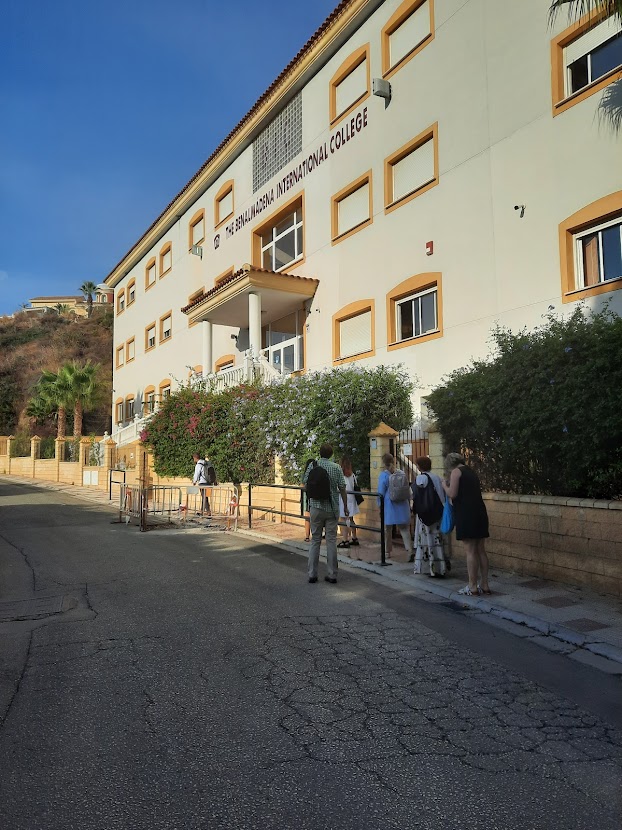 Škola stojí na vyvýšeném místě Benalmádeny. 

V současné době má přes 300 studentů a 33 různých národností. Celkem 38 učeben tvoří Benalmádena International College. Škola má základní a střední školu.

Čísla studentů se skládají z více než 25 různých národností. Mnoho z těchto dětí umí mluvit několika jazyky, než dosáhnou vyšší školy. Práce s žáky s OMJ je denní záležitostí, škola je na tyto žáky velmi dobře připravena.
Škola
Třídy
Každá třída má max.15 studentů, což umožňuje osobní přístup a pomáhá žákům s OMJ, je dostatek času na lepší vysvětlení látky a zodpovězení dotazů

Každý učitel měl svou učebnu, kam se stěhovali jednotlivé třídy (žáci). Každá učebna byla vybavena materiály daného předmětu, např. slovníky a knihy v angličtině v učeně angličtiny.

V hodině francouzštiny byla třída homogenní, dynamická, výborně reagovala na učitele, každý ze studentů představil sebe a svou rodinu.
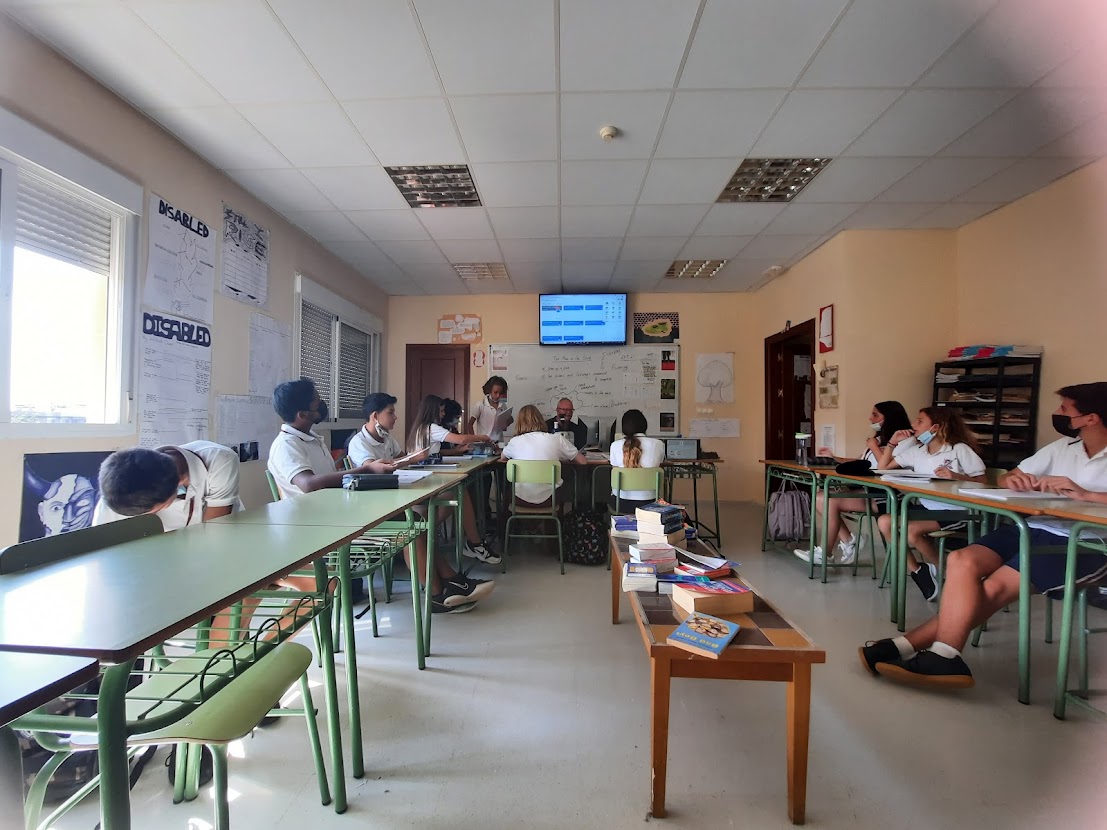 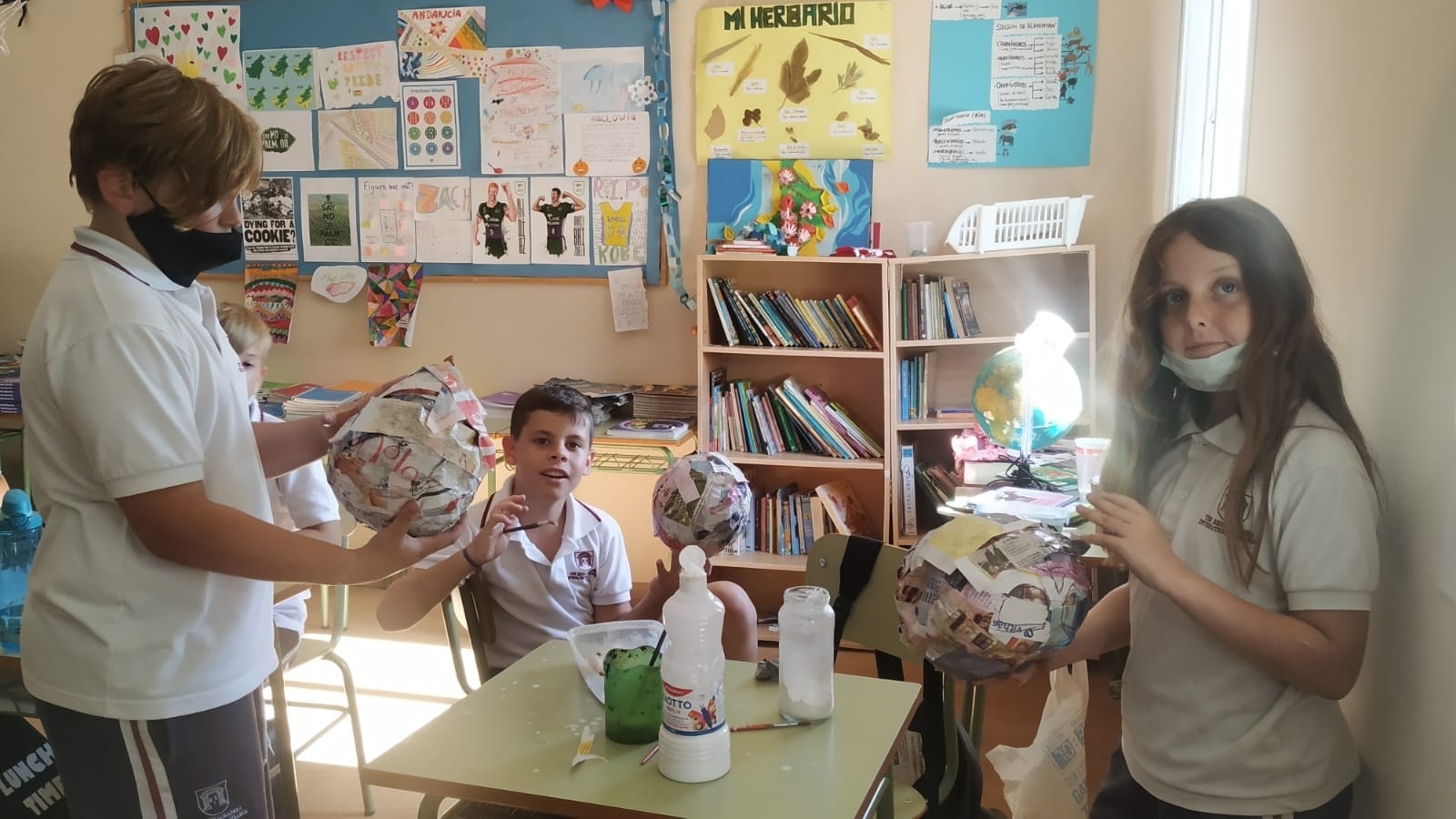 Integrace
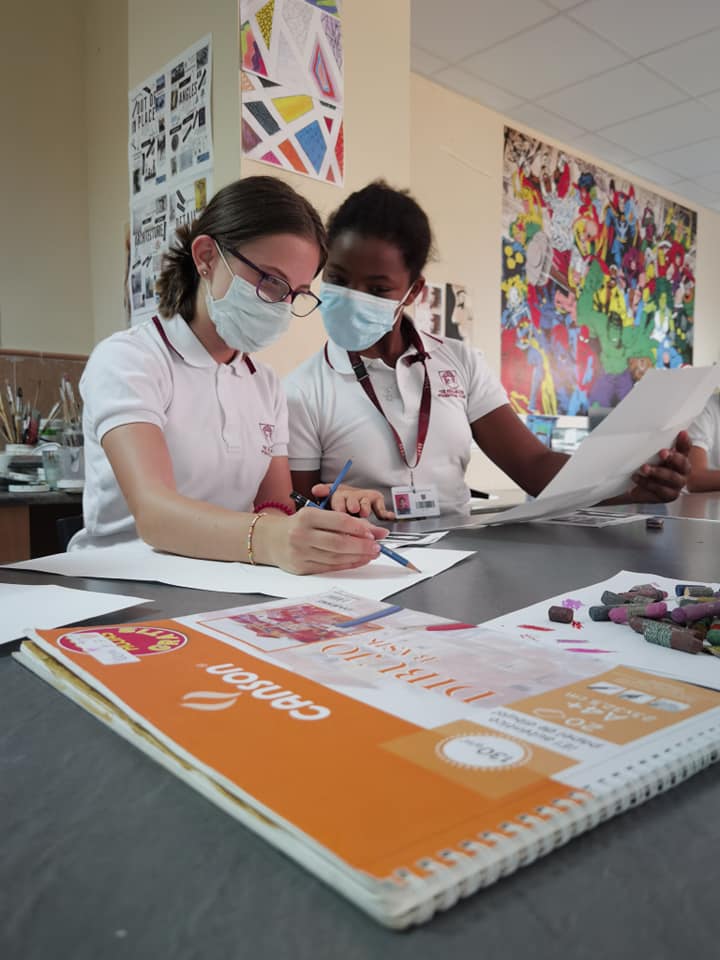 Prostředí ve škole bylo rodinné a přátelské, což napomáhalo k dobré integraci studentů s OMJ. Integraci usnadňuje i multikulturní prostředí školy, studenti mezi sebou komunikují anglicky i mimo hodiny, totéž platí i pro komunikaci s učiteli a administrativními pracovníky ve škole. Každá třída má navíc jen 15 studentů, což umožňuje osobní přístup, především žákům s OMJ.
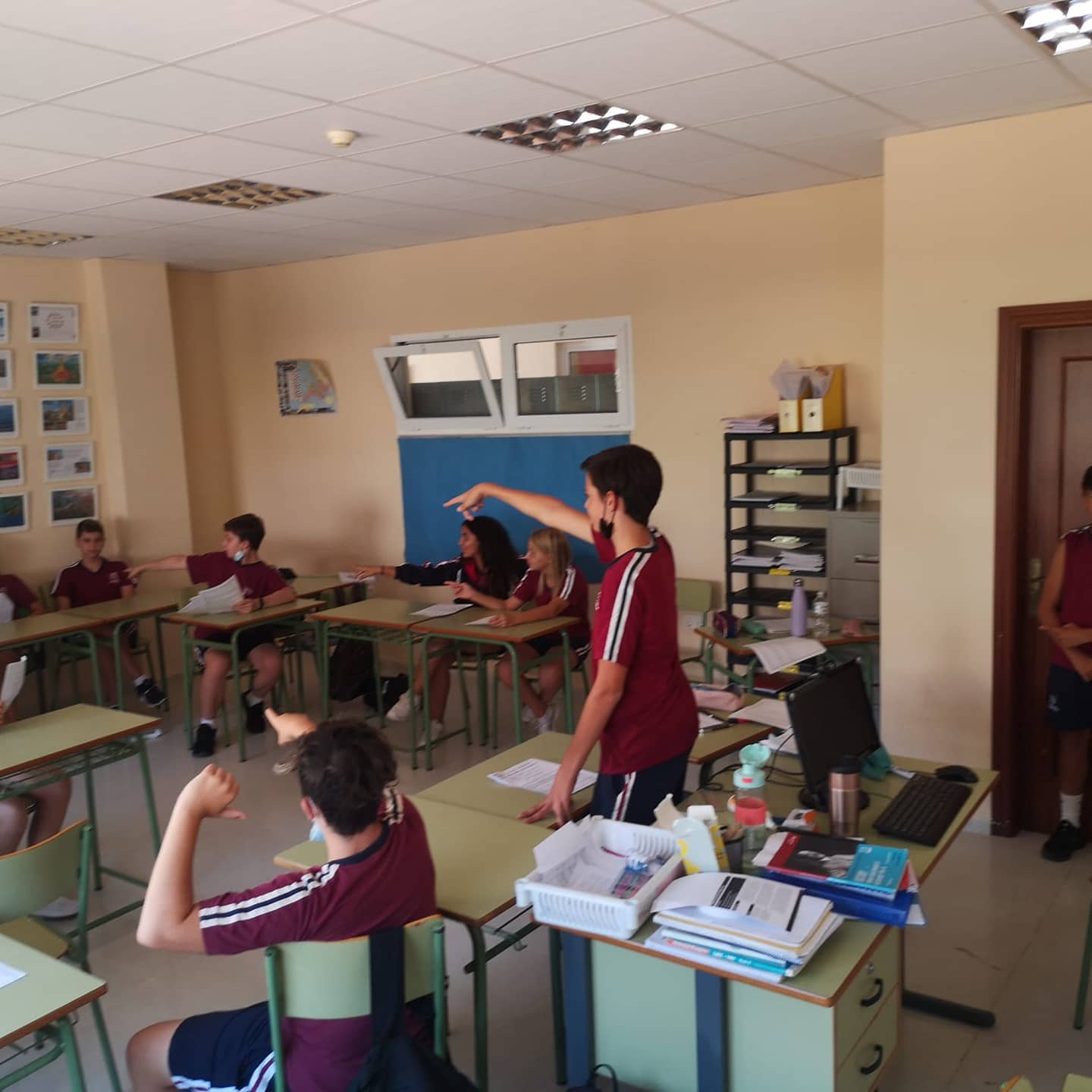 Žáci s OMJ
Mnoho národností, např. Polska, Ruska, Česká Republika, Anglie, Francie.
Pedagogický personál je multikulturní a multijazykový (všichni mluví 
plynně anglicky).
Doučovací programy angličtiny 
Volnočasové kluby
Možnosti komunitního setkávání
Práce s žáky s OMJ
Překladový slovník
 Individuální zadání jednotlivých úkolů
 Důraz na zapojení při skupinové práci
 Speciální pracovní listy. 
 Samostatná práce při zadání jazykově obtížnějších úloh.
Školní dvůr
Zde tráví děti velké přestávky. Díky velmi příznivému počasí v jižním Španělsku jsou děti venku celý rok.
Mají zde ještě dvě hřiště na basketbal a na fotbal, velmi dobré podmínky pro nenásilnou adaptaci žáků s OMJ.
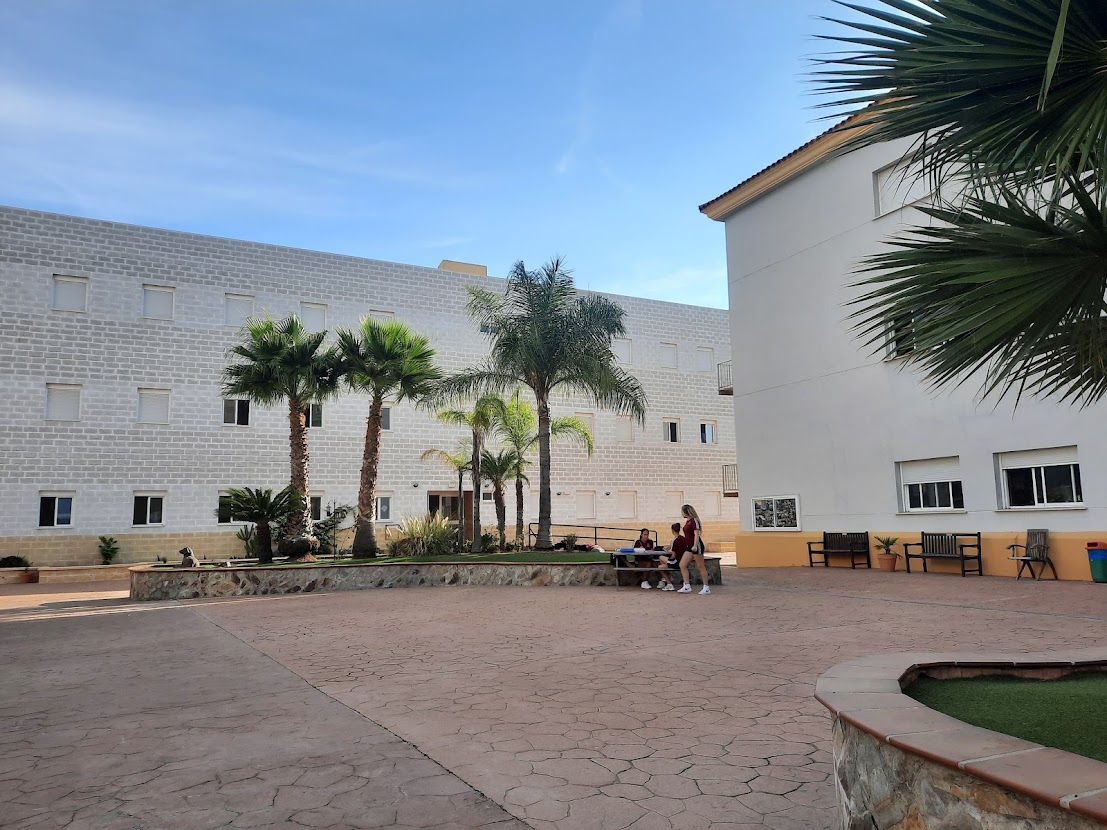 S kolegy z projetku